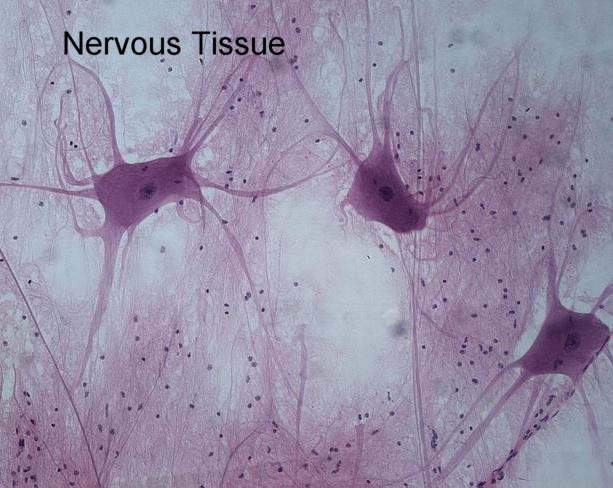 Neuron Structure and Function
Receptor: 
Sensory cells or 
organs that 
detect stimuli
Nerve impulses transmitted by 
peripheral nerves to CNS 
(brain and spinal cord)
CNS: 
brain interprets 
nerve impulses and 
decides action to 
be taken
Brain initiates nerve 
impulses; transmitted
to effectors
Effectors 
Muscles or glands that 
carry out
actions
Nerve
Sensory nerve fibre: conduct nerve impulses from sense organs
Motor nerve fibre: conduct nerve impulses to effectors
Mixed fibre: contains both sensory and motor nerve fibres (eg spinal nerve)
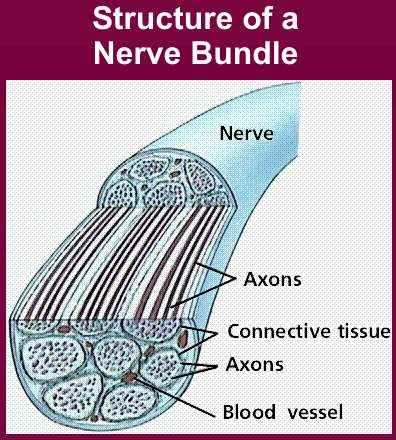 Nerve:
bundle of axons enclosed in a sheath of connective tissue

Cranial nerve: Nerve that emerge from brain

Spinal nerve: Nerve that emerge from spinal cord
Nervous Tissue
Nervous system
made up of
Nervous tissue
consists of
Nerve cells (neurones)
Interneurons
Sensory neurons
Motor neurons
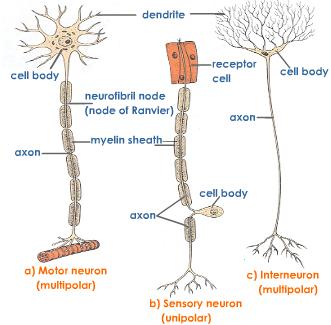 Anatomy of a Motor Neuron
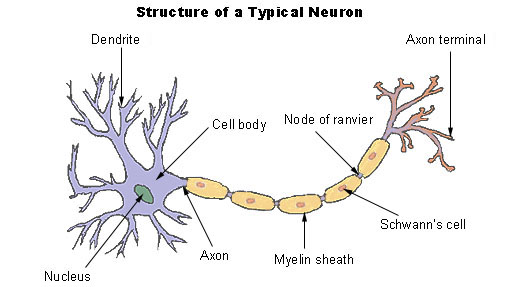 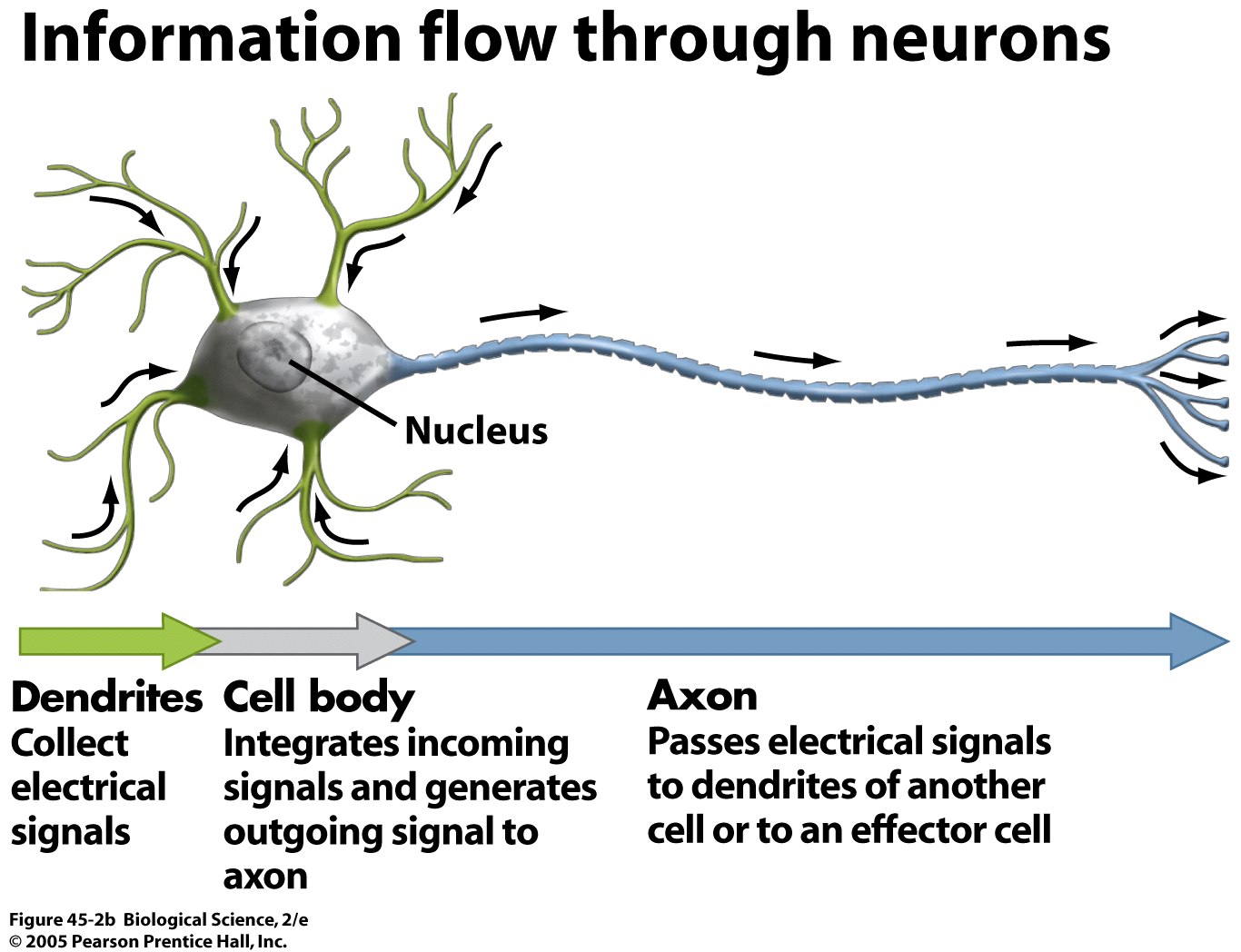 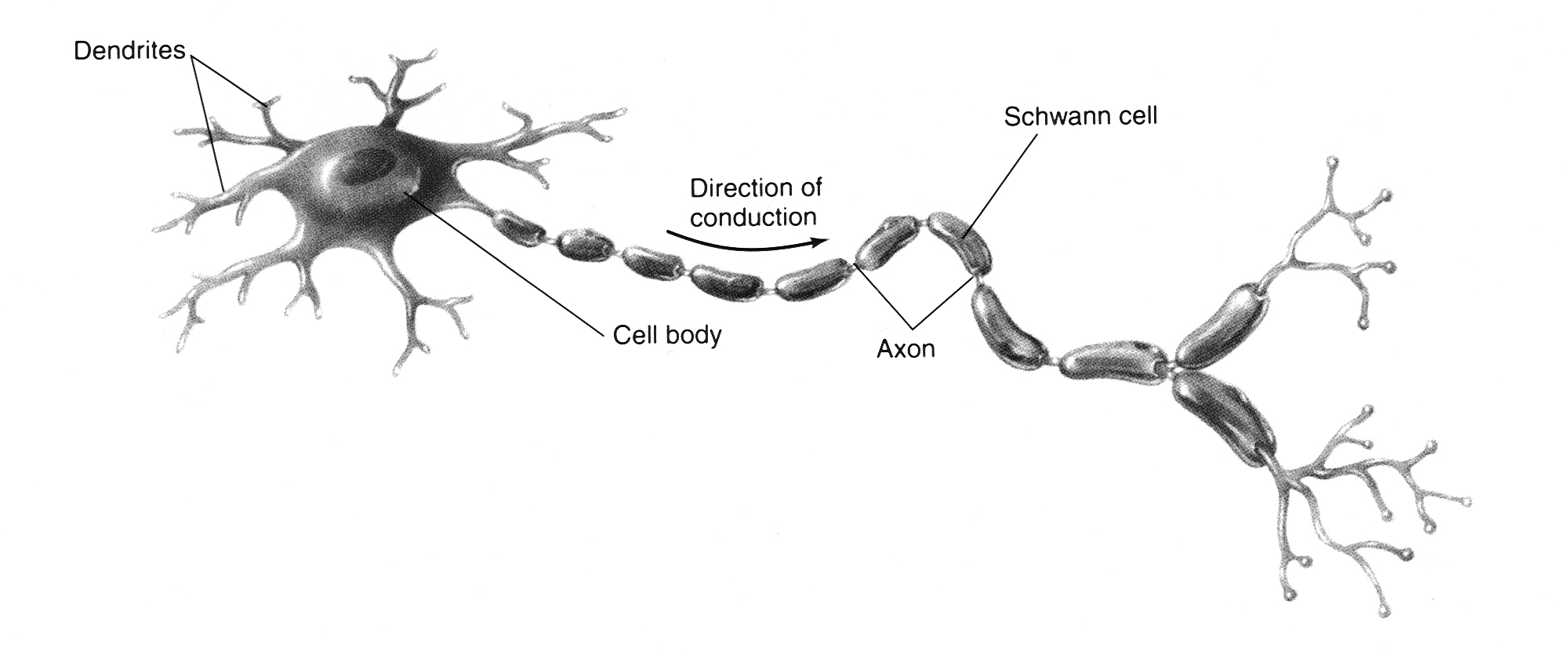 myelin sheath
Parts of neuron:
node of Ranvier
Dendron and Dendrites: Nerve fibres that transmit nerve impulse towards cell body. End branches of dendrons are dendrites. Dendrites receive nerve impulses from other neurons.
Cell body: cell body of motor neuron is irregular in shape. It contains the nucleus and controls cell activities
Axon: nerve fiber that transmit nerve impulses away from cell body. Axons are usually long.
Myelin sheath: layer of fatty substances enclosing nerve fibers. Insulates axon like a rubber sheath.
Nodes of Ranvier: regions where myelin sheath is absent. Allows nerve impulses to jump, speeding up transmission of impulses
Axon terminal/synaptic terminal: release chemicals which transfer the message to the next neuron.
dendron
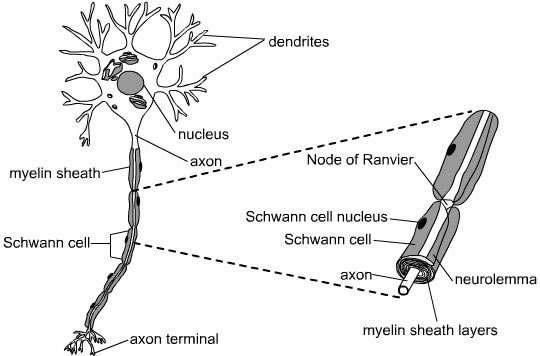 A closer look at the sensory neurone..
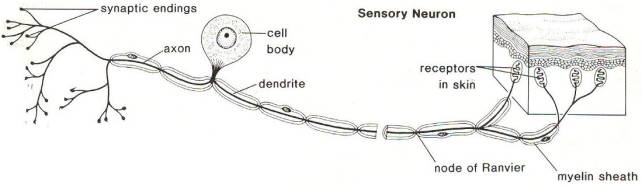 dendron
dendrite
How is it different from motor neurone?
 circular cell body
 1 long dendron and 1 short axon
Motor neurone – motor end plate
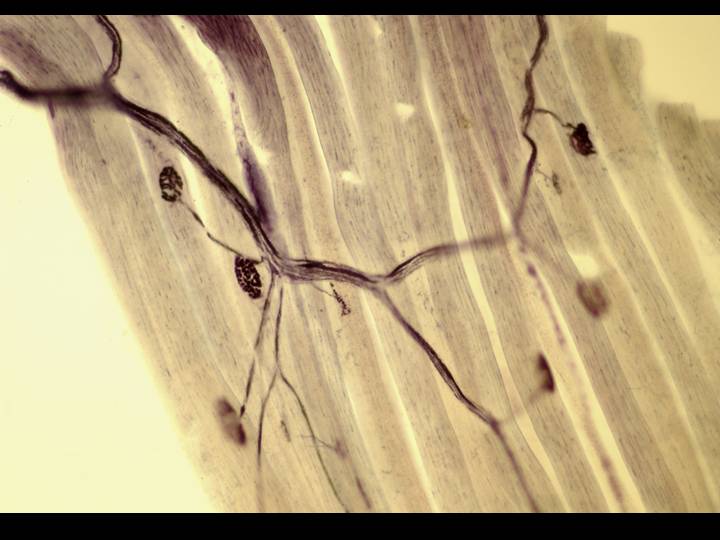 Nerve impulses are transmitted across motor end plate by chemicals that stimulate the muscle.
Motor end plate: junction between dendrite and muscle fibre
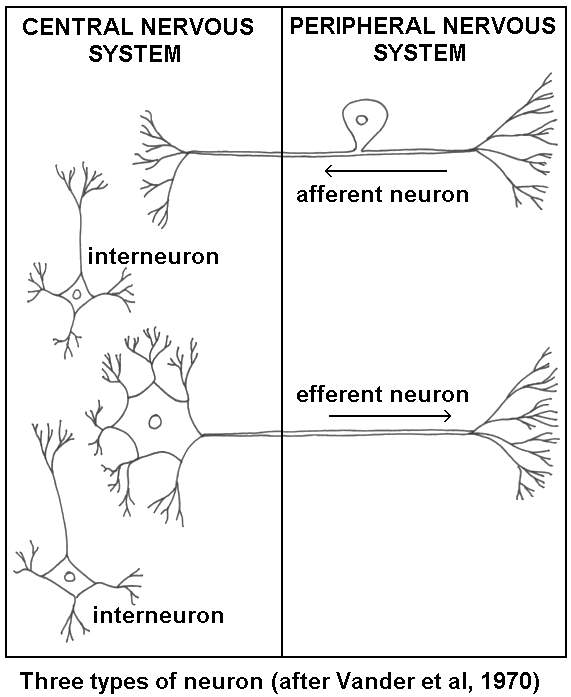 receptor
sensory neurone
sensory neuron
interneuron
motor neuron
effector
(eg muscle)
A closer look at the motor neuron.
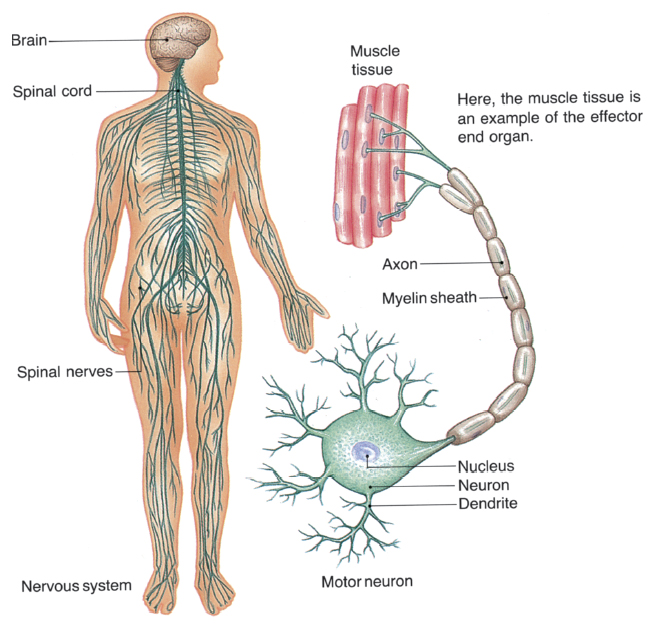 Direction of nerve impulse
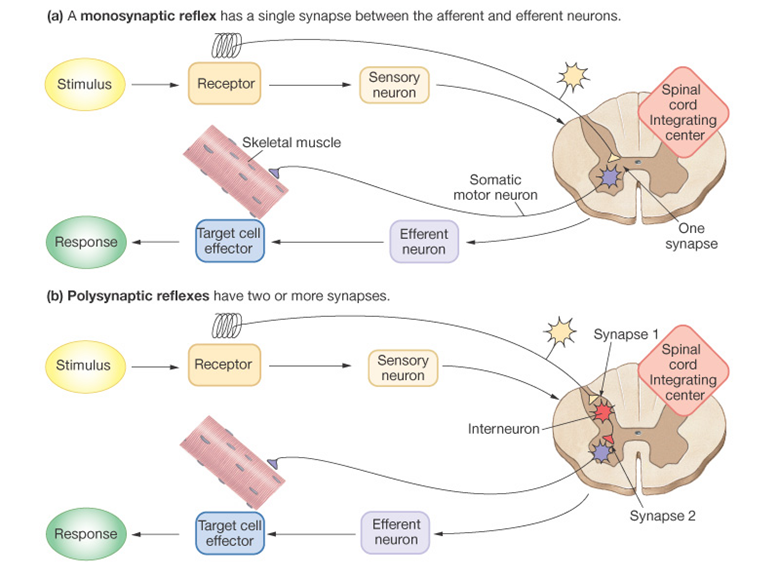